Fig. 2 Alterations in PGHS-1, PGI2 synthase and receptor mRNA expression (n=8). Data are means±SEM, * ...
Cardiovasc Res, Volume 41, Issue 3, March 1999, Pages 682–688, https://doi.org/10.1016/S0008-6363(98)00239-9
The content of this slide may be subject to copyright: please see the slide notes for details.
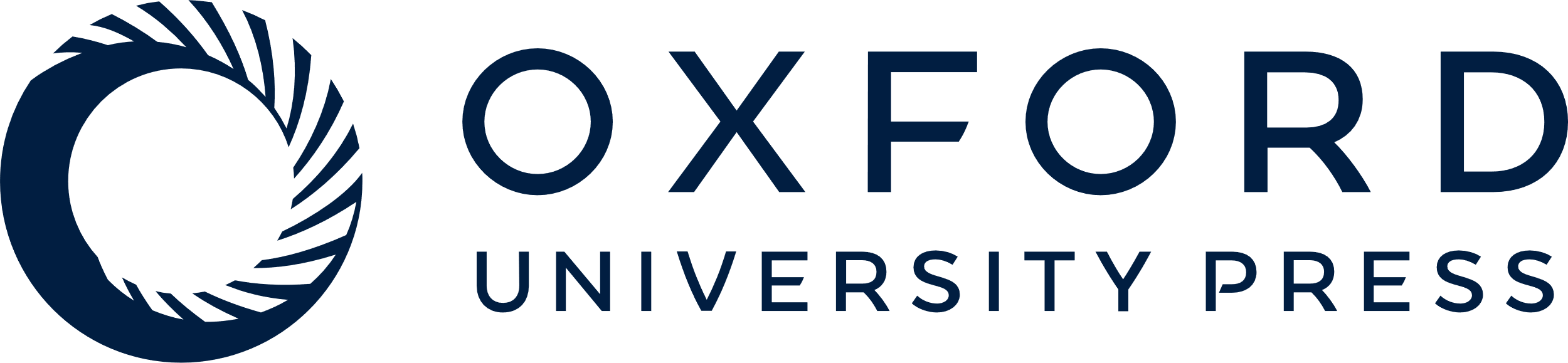 [Speaker Notes: Fig. 2 Alterations in PGHS-1, PGI2 synthase and receptor mRNA expression (n=8). Data are means±SEM, * p<0.05, ** p<0.01 vs. age-matched WKY.


Unless provided in the caption above, the following copyright applies to the content of this slide: Copyright © 1999, European Society of Cardiology]